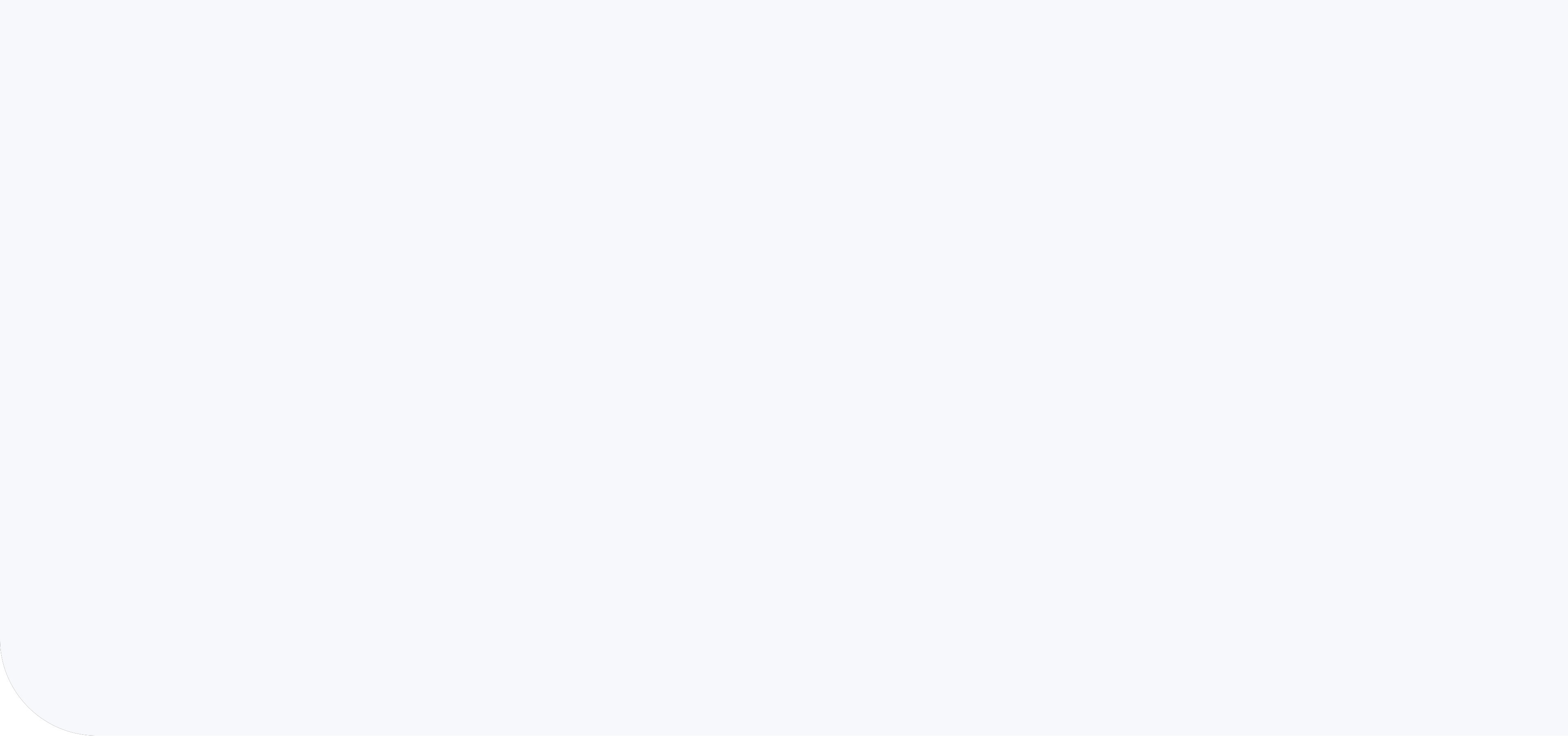 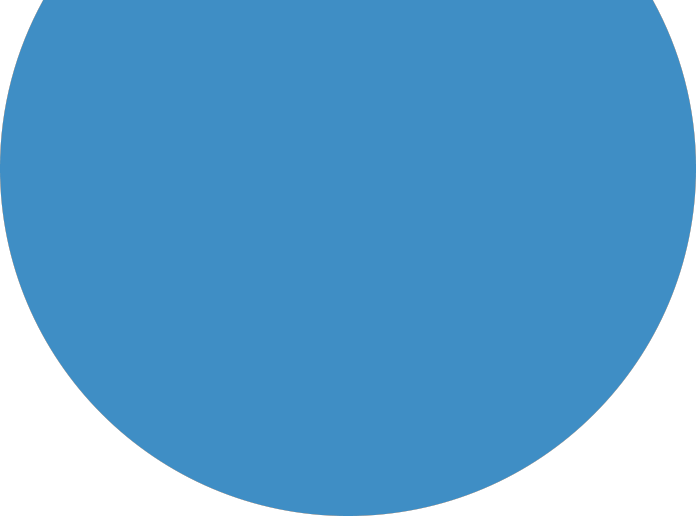 Sesión
3
Identificación de la población con discapacidad mediante las preguntas del Grupo de Washington
Taller de Promoción de los Datos sobre Discapacidad para Organizaciones de Personas con Discapacidad
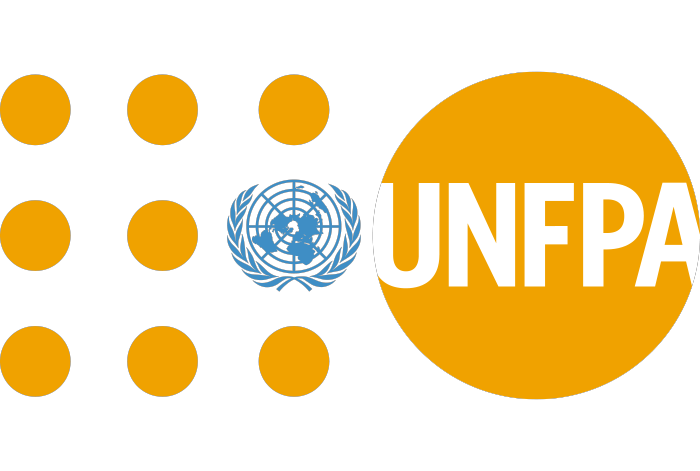 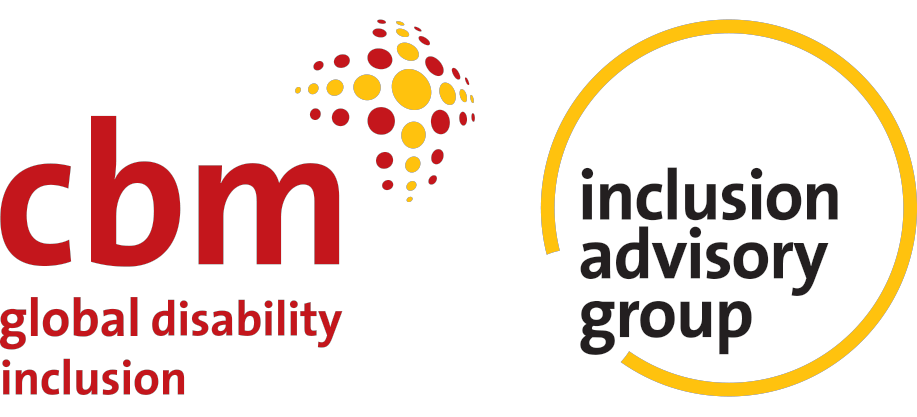 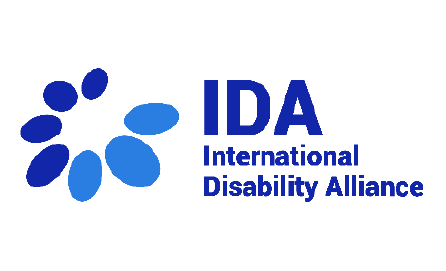 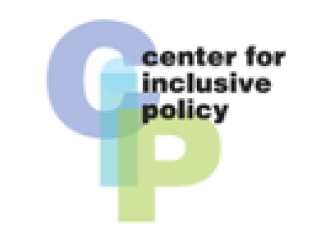 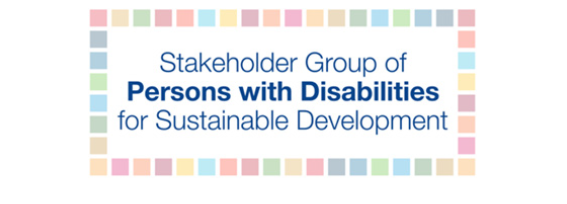 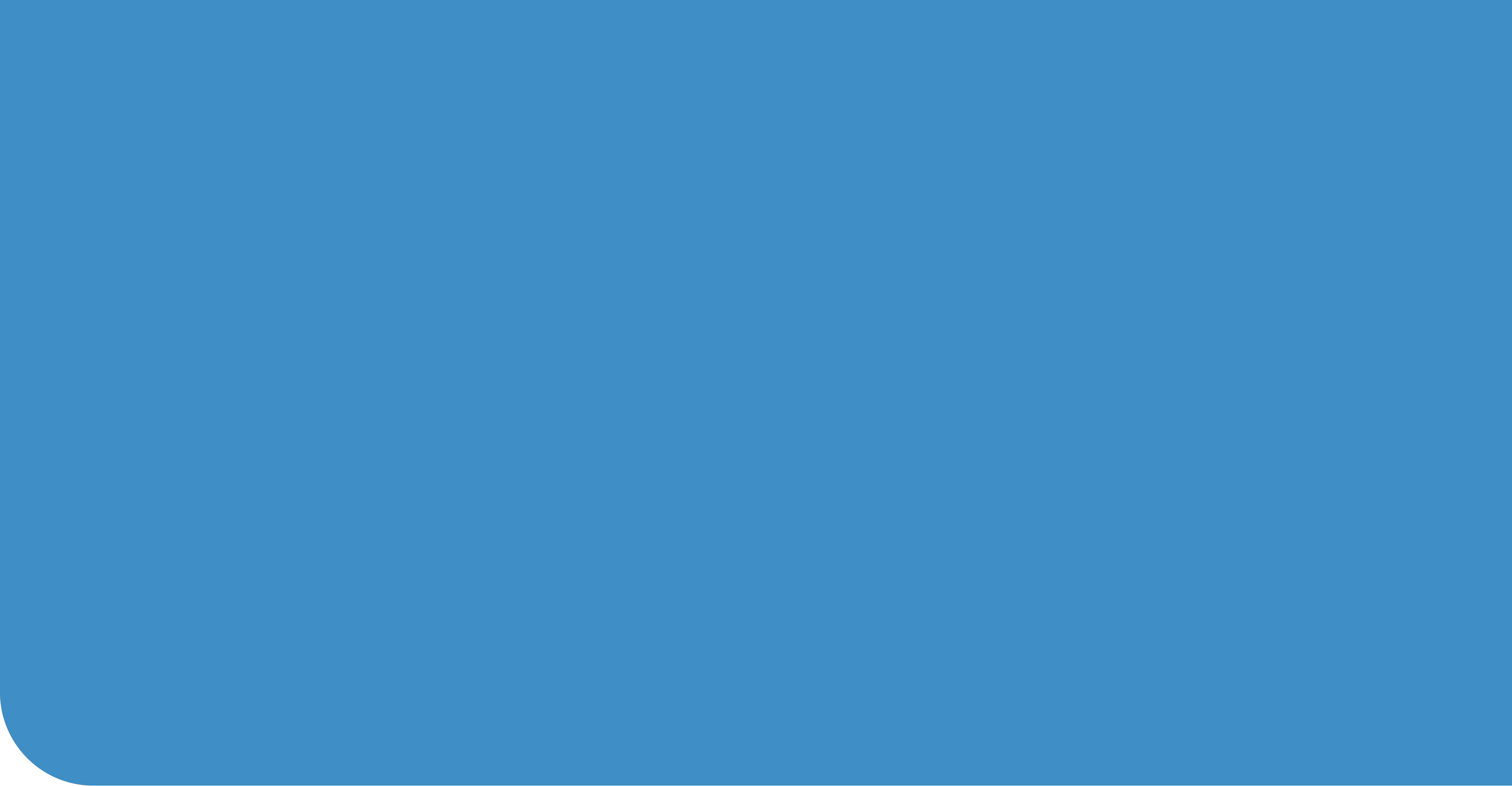 Visión general de la sesión
Visión general de la sesión
2
Taller de Promoción de los Datos sobre Discapacidad para Organizaciones de Personas con Discapacidad – SESIÓN 3
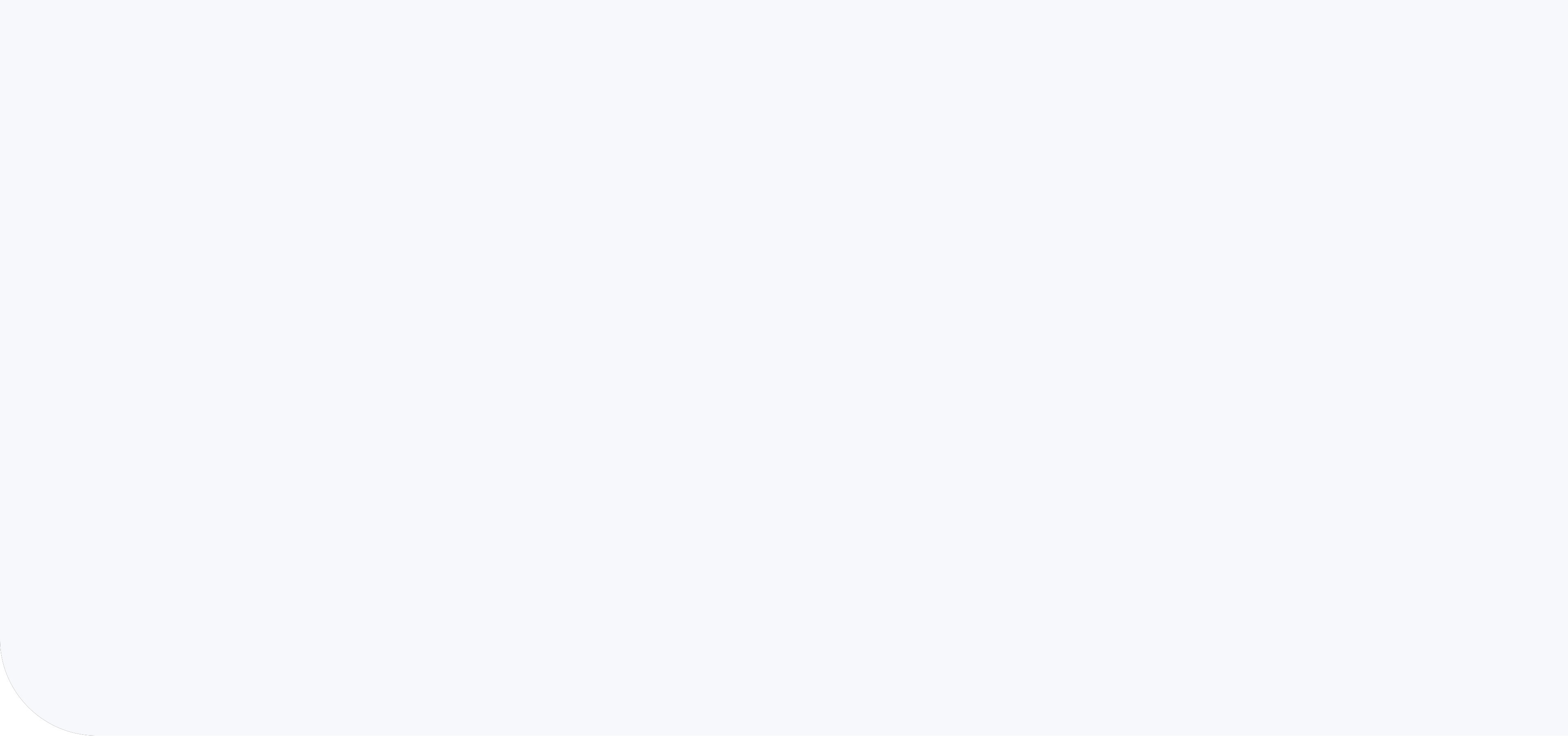 Visión general de la sesión
Examinar el conjunto recomendado de preguntas para identificar a la población con discapacidad. 
Explorar cómo pueden utilizarse estas preguntas para identificar a diferentes poblaciones con discapacidad.
Explorar de qué forma las diferentes definiciones de discapacidad pueden afectar a los resultados de los datos sobre: 
La prevalencia de la discapacidad
El desglose de los indicadores
3
Taller de Promoción de los Datos sobre Discapacidad para Organizaciones de Personas con Discapacidad – SESIÓN 3
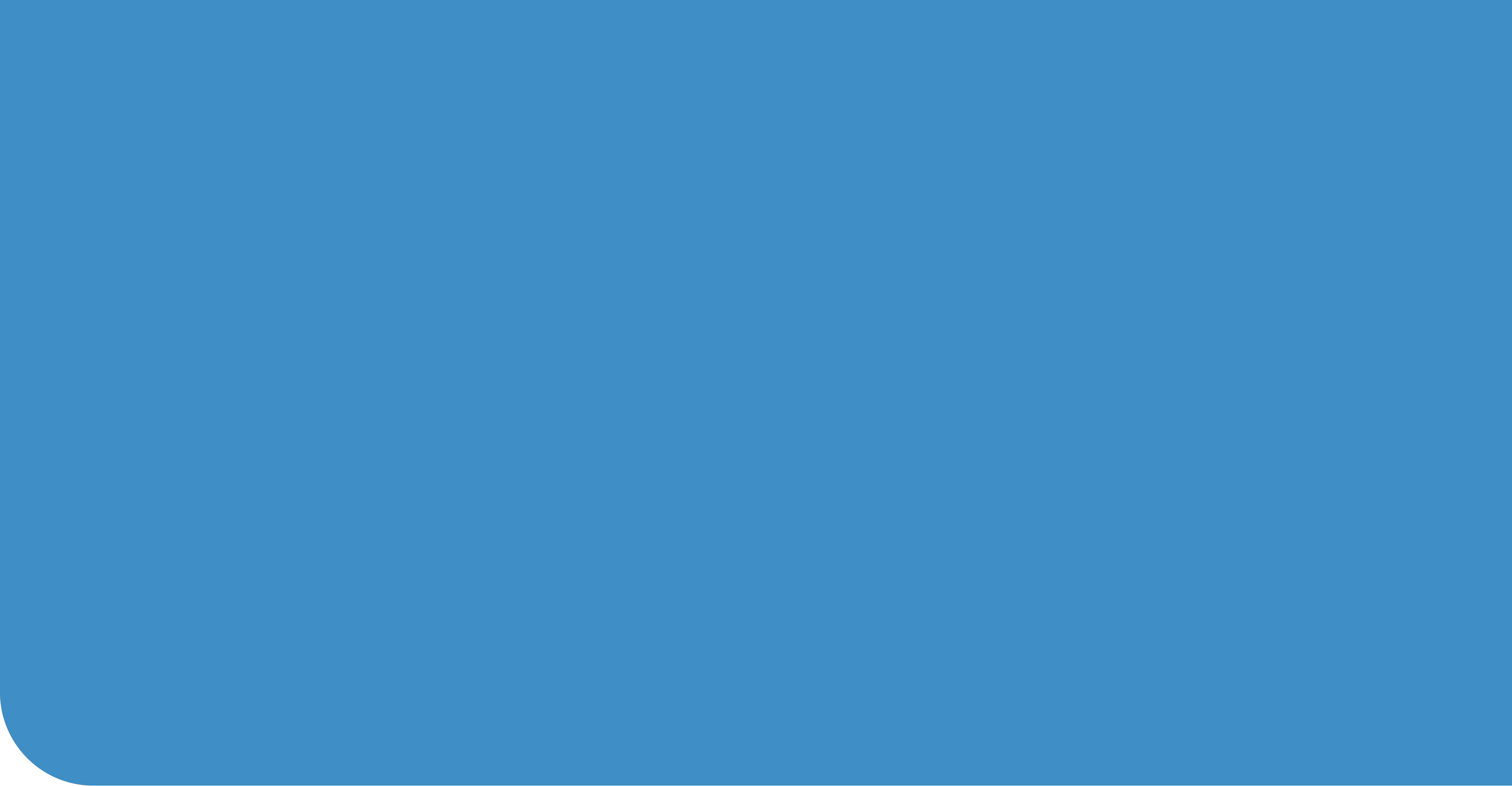 Conjunto de preguntas del GW establecido para desglosar los datos a fin de supervisar la CDPD y los ODS
4
Taller de Promoción de los Datos sobre Discapacidad para Organizaciones de Personas con Discapacidad – SESIÓN 3
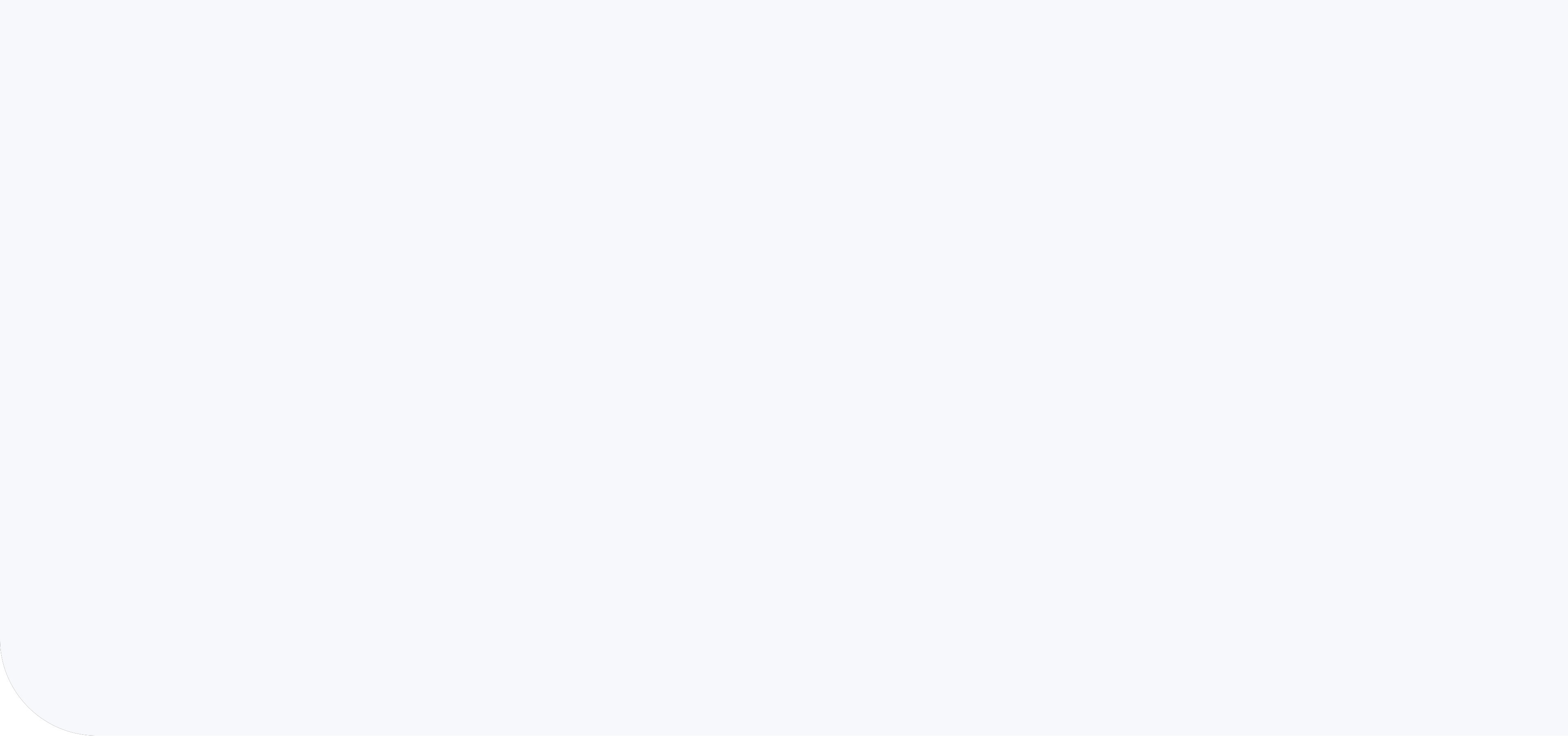 Conjunto breve del Grupo de Washington (CB-GW)
El GW redactó una serie de preguntas para identificar a aquellas personas que:
a causa de las dificultades para realizar ciertas acciones universales y básicas, 
corren un riesgo mayor que la población general,
por limitaciones en la participación.

El CB-GW puede utilizarse para desglosar los datos por discapacidad a fin de supervisar la CDPD y los ODS.
5
Taller de Promoción de los Datos sobre Discapacidad para Organizaciones de Personas con Discapacidad – SESIÓN 3
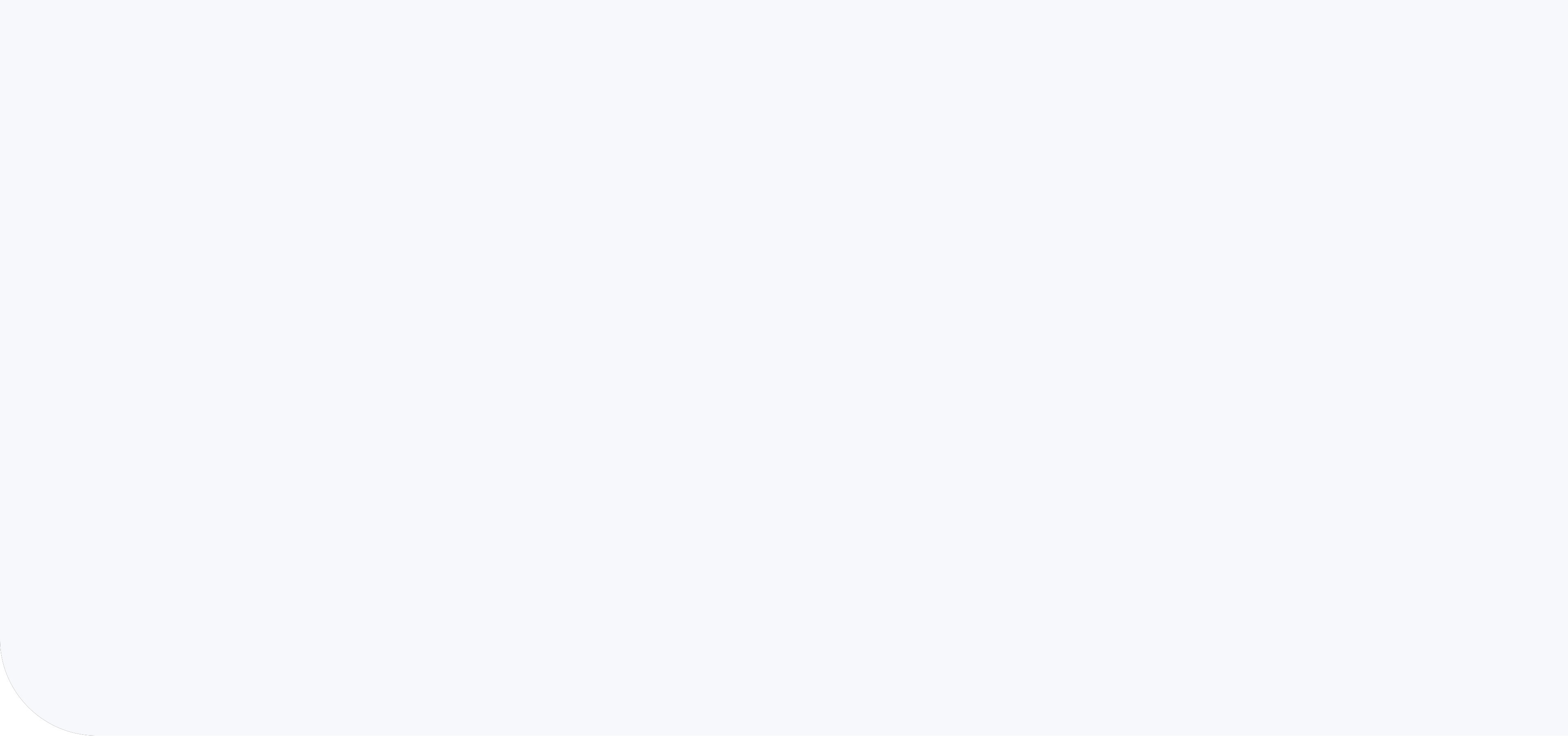 ¿Qué preguntas se incluyen en el CB-GW?
¿Tiene dificultades para ver aunque lleve gafas?
¿Tiene dificultades para oír aunque utilice un audífono?
¿Tiene dificultades para caminar o para subir escalones?
¿Tiene dificultades para recordar o para concentrarse?
¿Tiene dificultades para (realizar el cuidado personal, como) lavarse o vestirse?
Cuando utiliza su idioma habitual, ¿tiene dificultades para comunicarse (por ejemplo, para entender o hacerse entender por otras personas)?

Categorías de respuestas: 
Ninguna dificultad; Alguna dificultad; Mucha dificultad; No puedo hacerlo en absoluto
6
Taller de Promoción de los Datos sobre Discapacidad para Organizaciones de Personas con Discapacidad – SESIÓN 3
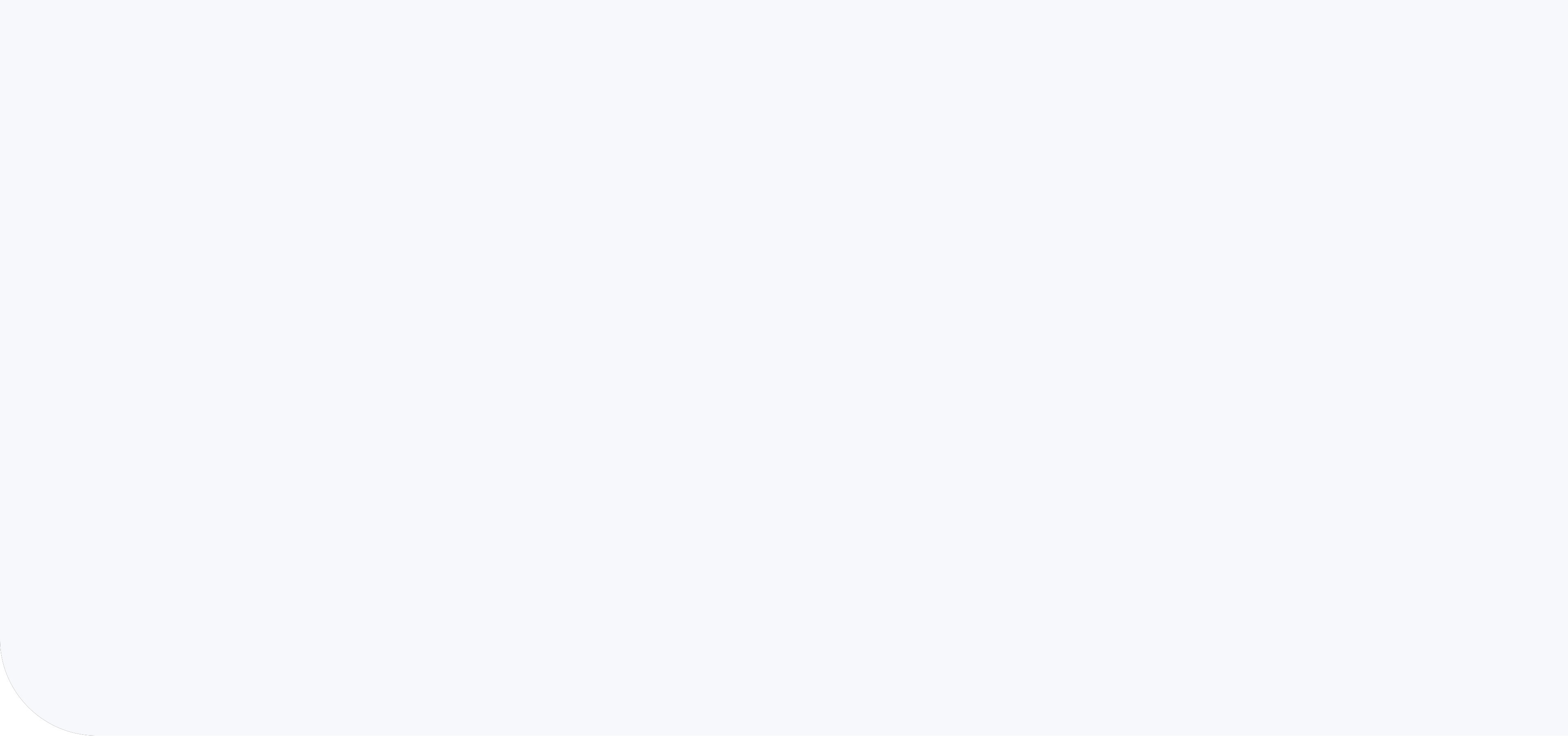 El CB-GW es el conjunto de preguntas recomendado para el desglose de datos sobre discapacidad
Utilizado en censos o encuestas en más de 80 países. 
Se promueve como medio para recopilar datos sobre discapacidad y desglosarlos por estatus de discapacidad:
Donantes de ayuda internacional (p. ej., FCDO/Reino Unido y DFAT/Australia)
División de Estadística de la ONU y Comisión Económica de la ONU para Europa
la estrategia de Incheon para Hacer Realidad el Derecho en Asia
Grupo de Expertos en Datos sobre Discapacidad del DAES de la ONU
7
Taller de Promoción de los Datos sobre Discapacidad para Organizaciones de Personas con Discapacidad – SESIÓN 3
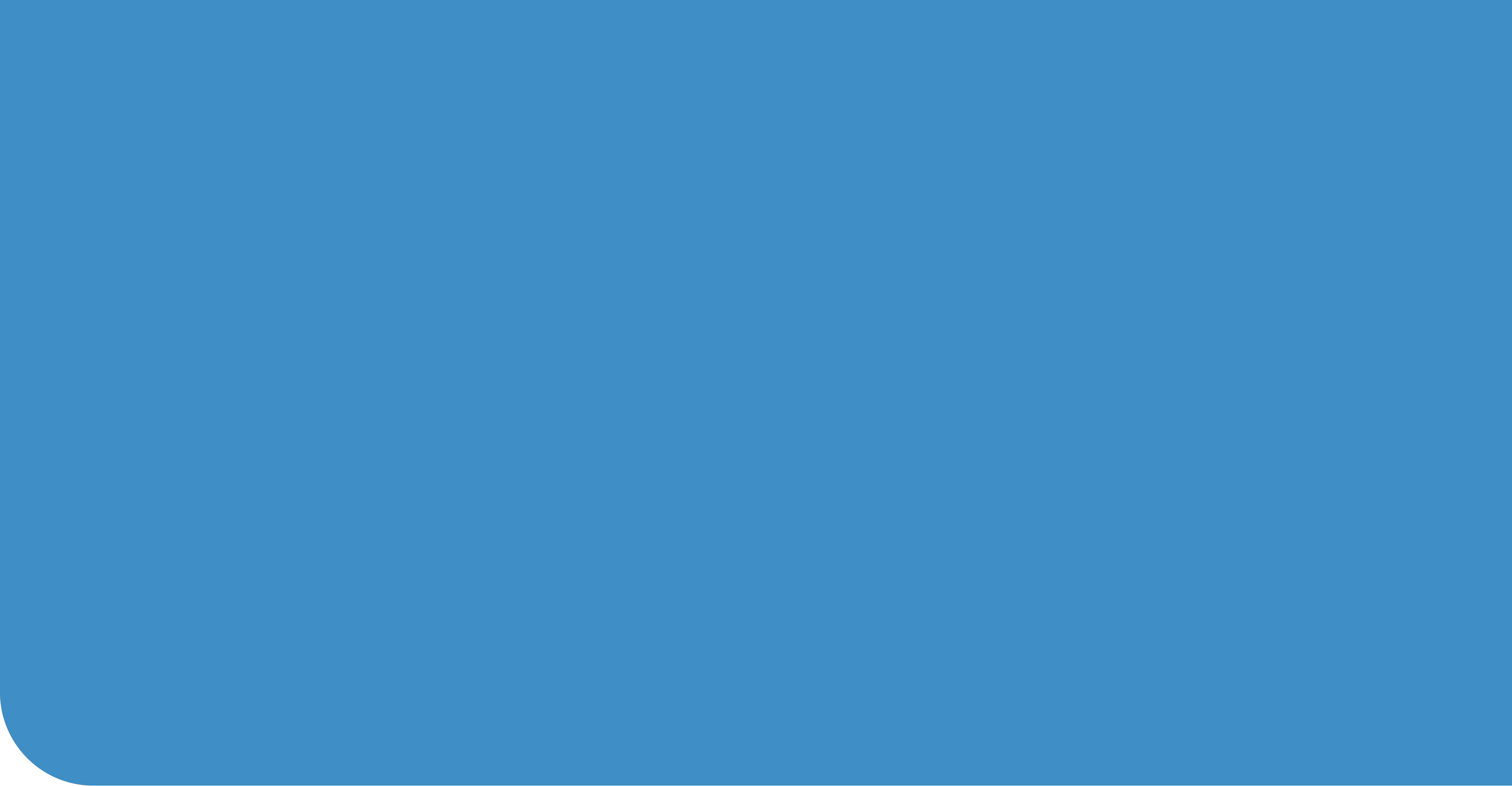 ¿De qué manera mide las dificultades el CB-GW?
8
Taller de Promoción de los Datos sobre Discapacidad para Organizaciones de Personas con Discapacidad – SESIÓN 3
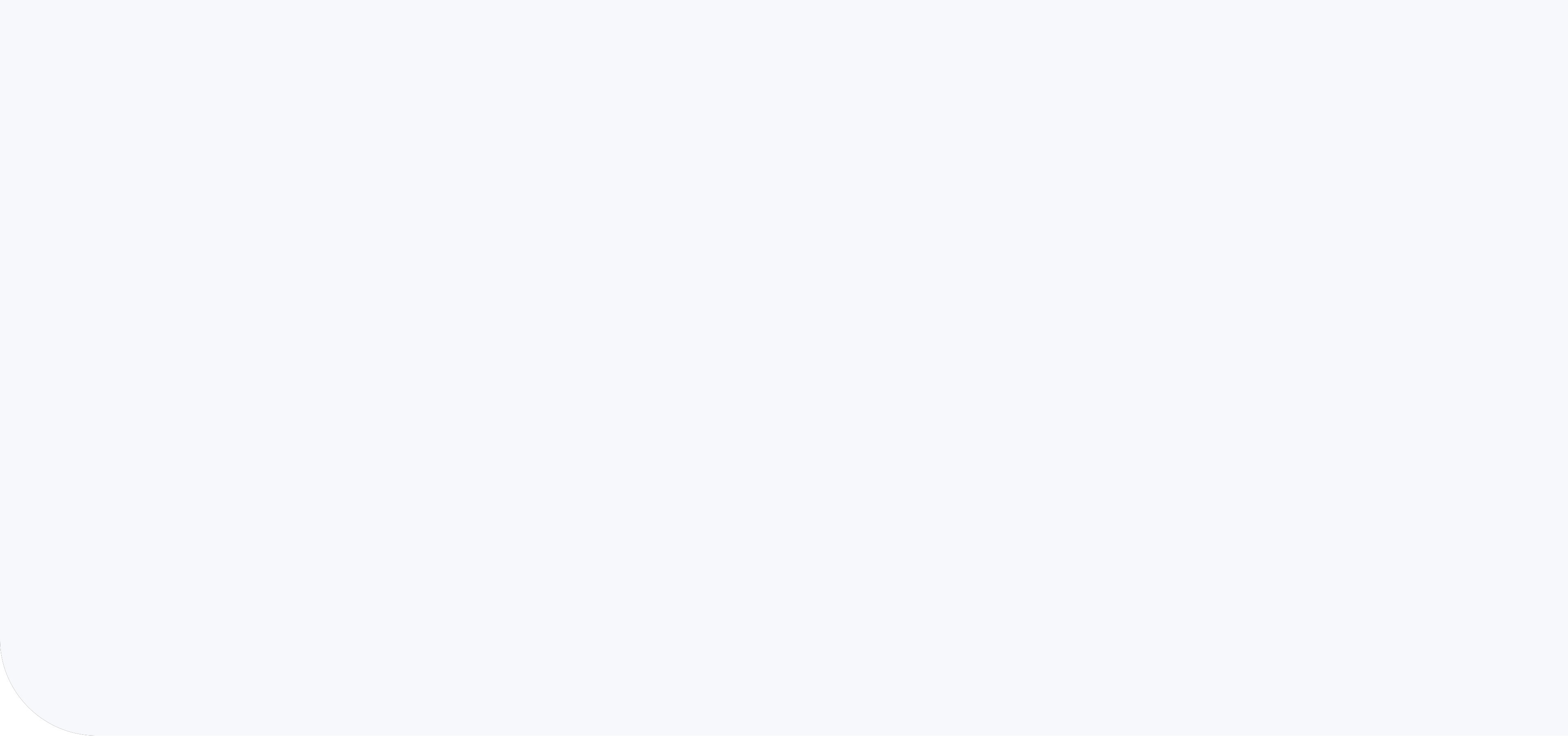 ¿Cómo obtienen información las preguntas del CB-GW sobre el grado de dificultad?
Cada pregunta del GW tiene cuatro opciones de respuesta para averiguar el grado de dificultad que puede experimentar la persona en diferentes ámbitos de funcionamiento (p. ej., dificultad para caminar). 
Recoger datos sobre los grados de dificultad recopila más información que hacer preguntas de sí/no. Esto es importante, dado que la experiencia de discapacidad de las personas es más compleja que un «sí o no». 
La mayoría de las personas experimentan dificultades de funcionamiento en distintos grados, desde alguna dificultad hasta grandes dificultades. Esto se describe como el «continuo» del funcionamiento y el diagrama a continuación detalla los diferentes grados.
Ninguna dificultad
Mucha dificultad
No puedo hacerlo en absoluto
Alguna dificultad
Dificultad para funcionar en cada área/ámbito (p. ej., ver aunque se lleven gafas)
9
Taller de Promoción de los Datos sobre Discapacidad para Organizaciones de Personas con Discapacidad – SESIÓN 3
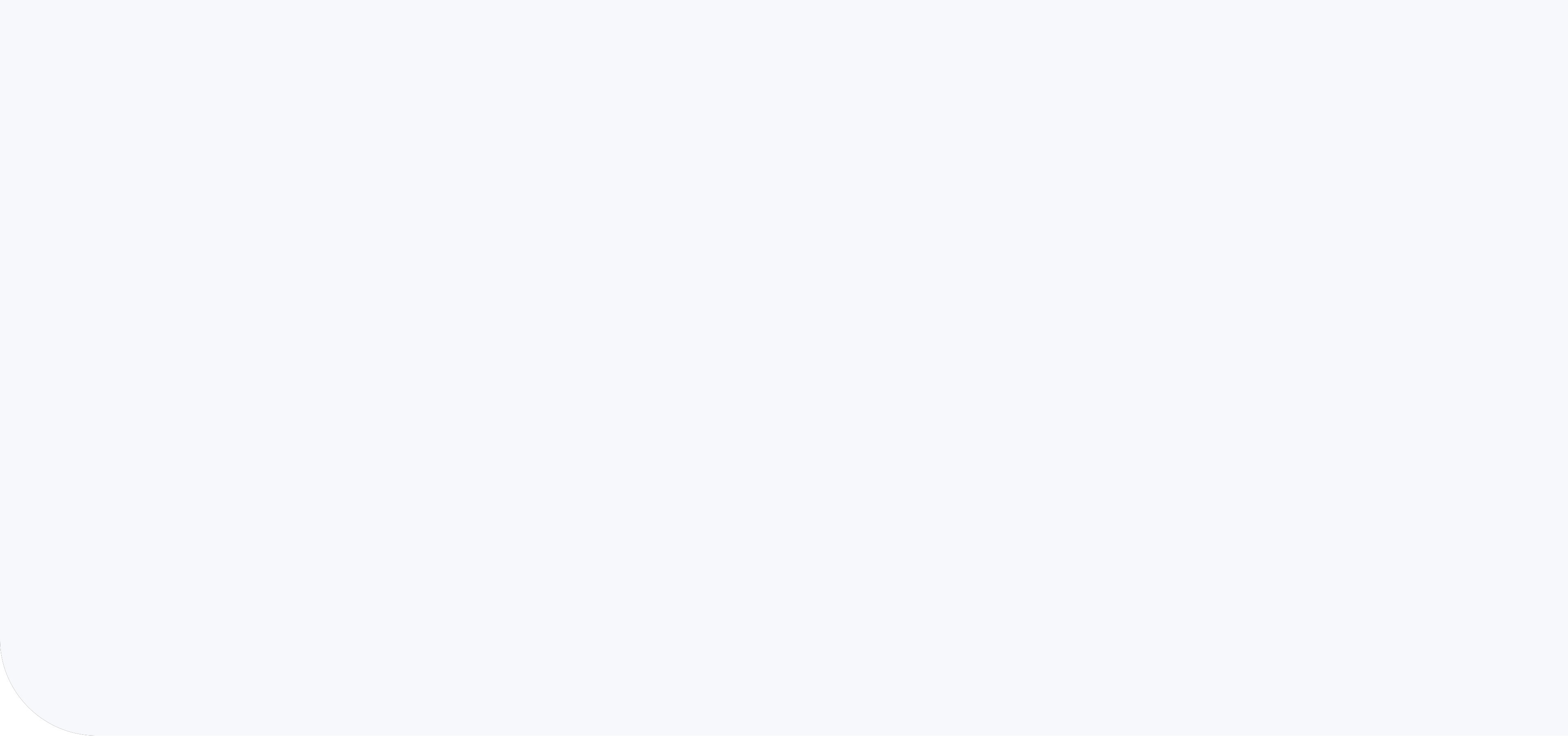 ¿En qué parte del continuo «empieza» la discapacidad?
Ninguna dificultad
Mucha dificultad
No puedo hacerlo en absoluto
Alguna dificultad
Dificultad para funcionar en cada área/ámbito (p. ej., ver aunque se lleven gafas)
¿La discapacidad empieza aquí?
¿O aquí?
La discapacidad y el funcionamiento existen a lo largo de un continuo. Existe un punto límite en el continuo que determina dónde empieza la discapacidad. Por debajo de dicho punto límite, no existe discapacidad; por encima del punto, sí existe. La definición es importante.
Si la discapacidad se define como alguien con «alguna dificultad o una dificultad mayor», contaremos a más personas como discapacitadas que si definimos la discapacidad como alguien que tiene «grandes dificultades o no puede hacer nada en absoluto».
Las personas también pueden tener dificultades en más de un ámbito de funcionamiento. Una persona podría tener «mucha dificultad» para ver y «no puedo hacerlo en absoluto» a la hora de caminar.
10
Taller de Promoción de los Datos sobre Discapacidad para Organizaciones de Personas con Discapacidad – SESIÓN 3
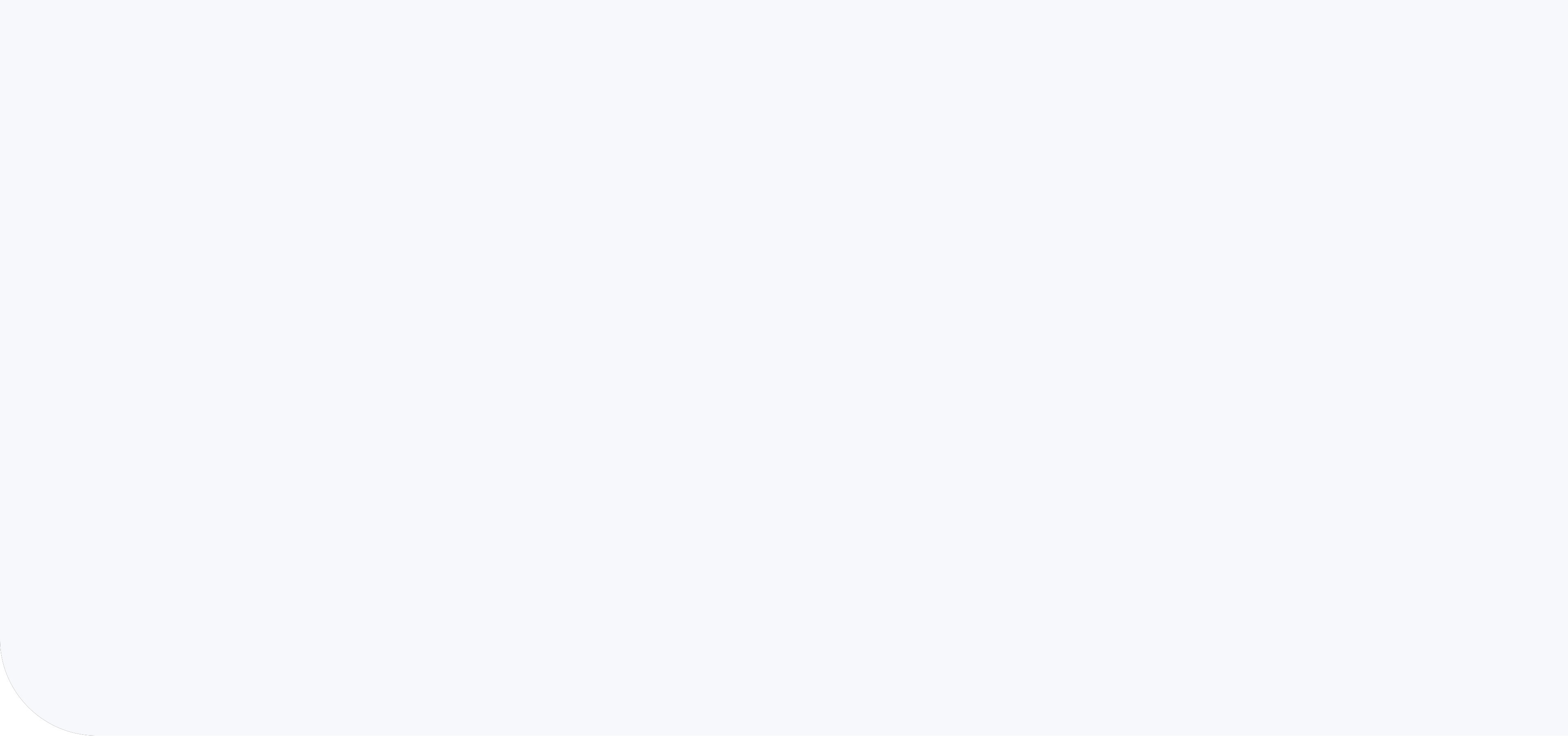 ¿Qué significa el punto límite?
No existe una definición estándar para decidir el punto límite. 

Es importante ofrecer claridad sobre el punto límite utilizado al utilizar datos desglosados por discapacidad en los materiales de promoción. 

La definición recomendada para las comparaciones internacionales es que las personas con discapacidad son aquellas que experimentan «mucha dificultad» en al menos un ámbito.
11
Taller de Promoción de los Datos sobre Discapacidad para Organizaciones de Personas con Discapacidad – SESIÓN 3
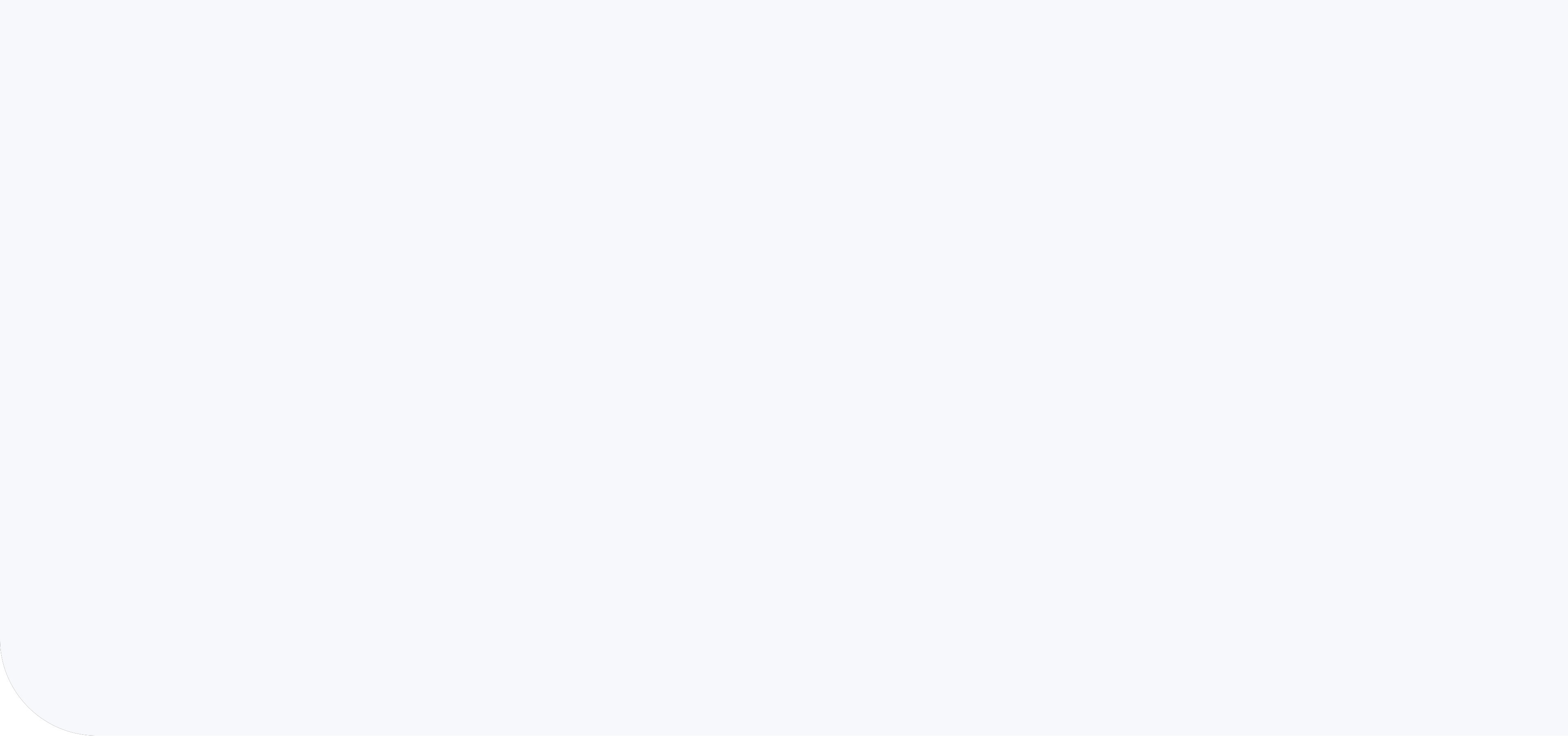 El punto límite es importante a la hora de evaluar la inclusión
1. El punto límite utilizado afectará a la tasa de prevalencia de la discapacidad (el número de personas con discapacidad identificadas).
2. El número de personas con discapacidad identificadas en los datos afectará al tamaño de la diferencia entre los resultados de las personas con y sin discapacidad en los datos.
Tabla: Estado laboral la semana pasada: % trabajando (entre 18 y 64 años de edad), destacando el punto límite recomendado de «mucha dificultad» en 1 ámbito)
12
Taller de Promoción de los Datos sobre Discapacidad para Organizaciones de Personas con Discapacidad – SESIÓN 3
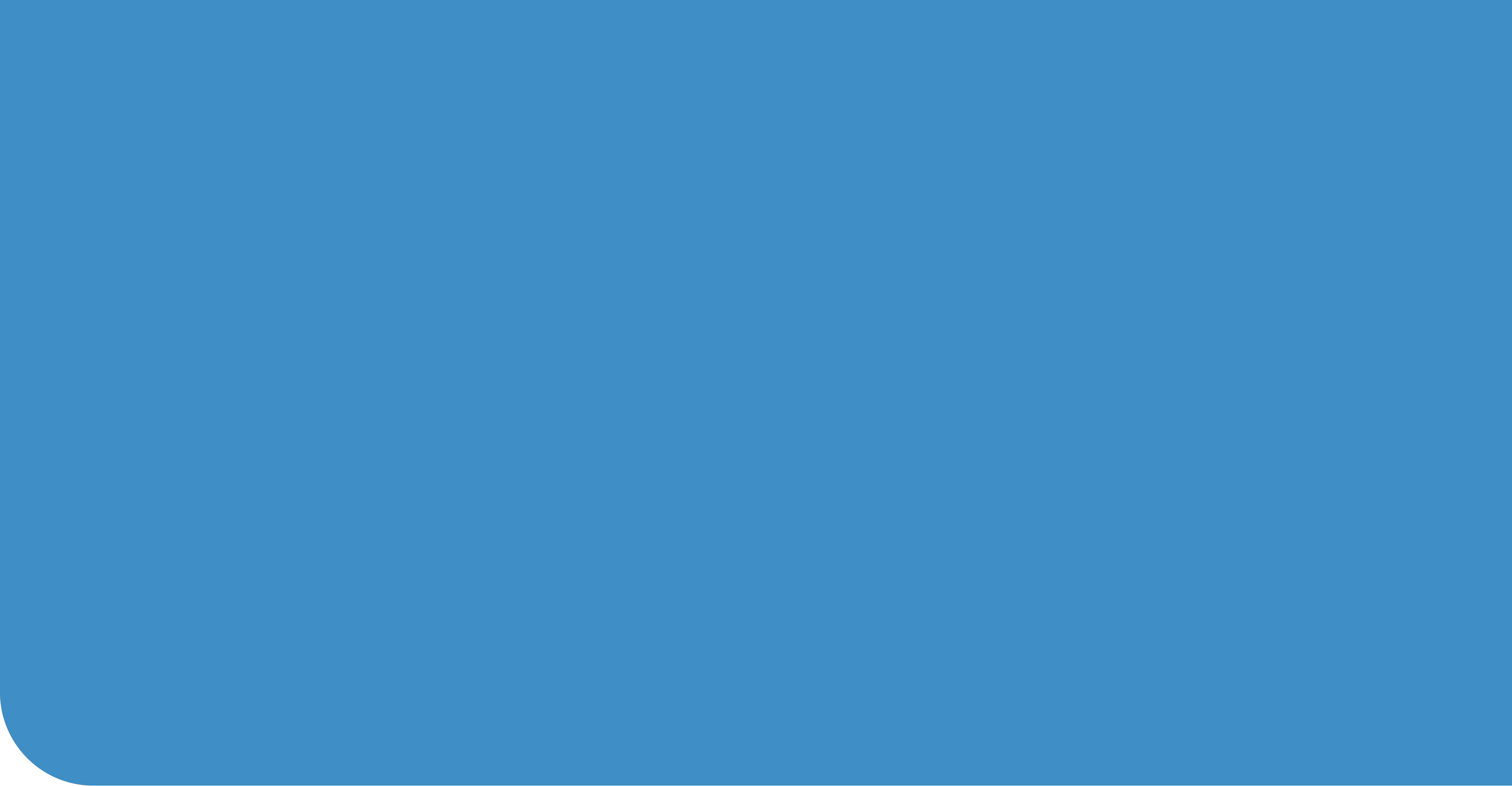 Por qué la definición de discapacidad es importante para la promoción
13
Taller de Promoción de los Datos sobre Discapacidad para Organizaciones de Personas con Discapacidad – SESIÓN 3
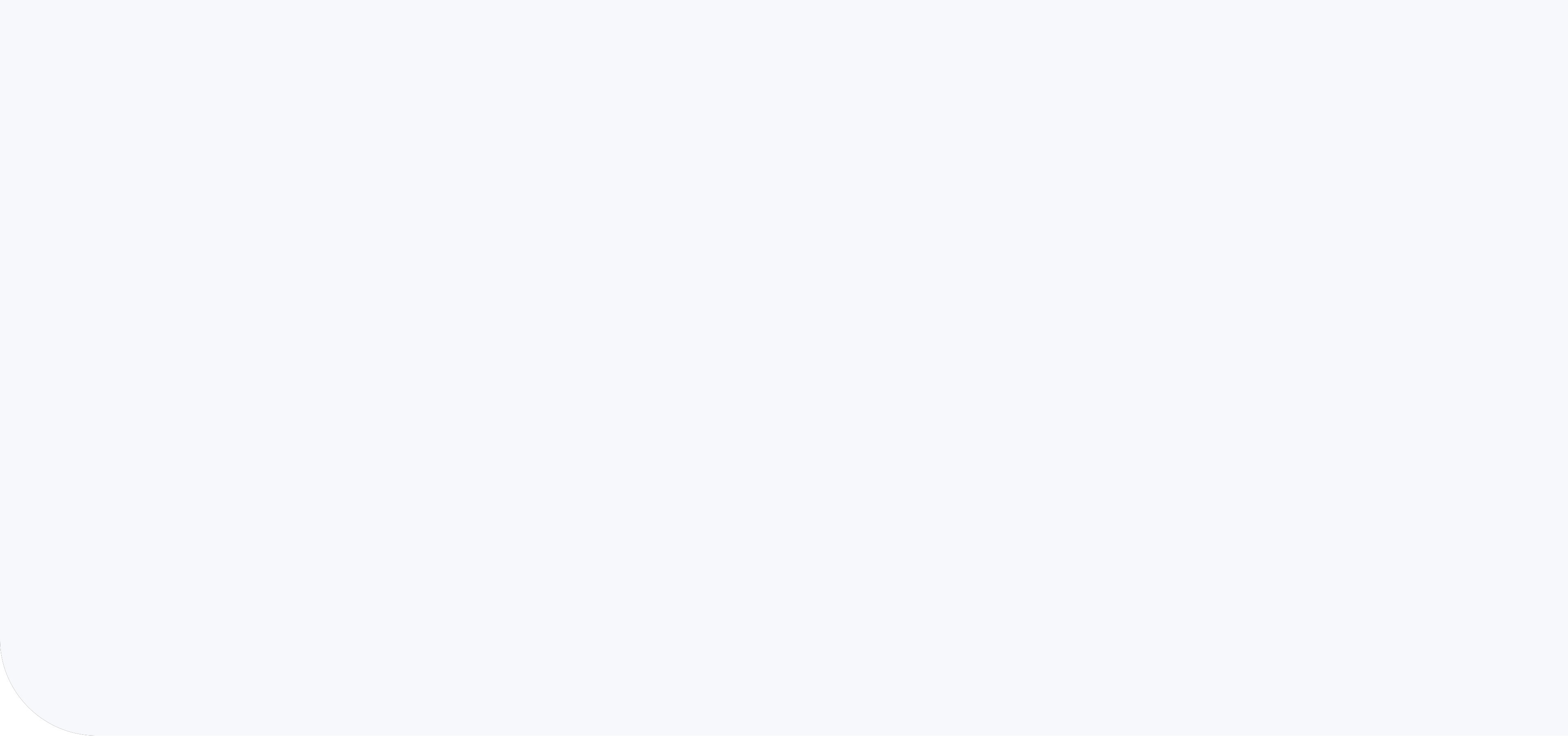 ¿Qué ocurre cuando la discapacidad se define de forma más amplia?
Cuando la discapacidad se define de manera más amplia, o con un punto límite más bajo, como «alguna dificultad» en un ámbito, entonces:
Se identificarán más personas con discapacidad en los datos de ese indicador, incluyendo más personas con menores «dificultades» de funcionamiento relativas a su discapacidad. Por ejemplo, utilizar gafas para ver de lejos.
Las personas con menores «dificultades» tendrán más probabilidades de estar empleadas que aquellas con mayores «dificultades», por lo que incluir a personas de la categoría de menor dificultad aumentará el nivel de empleo en todo el grupo de personas identificadas con discapacidad.
Las diferencias en las tasas de empleo de las personas con y sin discapacidad parecerán menores. 
Esto sugerirá que estamos más cerca de conseguir los objetivos de la CDPD y los ODS en términos de igualdad e inclusión para ese indicador.
14
Taller de Promoción de los Datos sobre Discapacidad para Organizaciones de Personas con Discapacidad – SESIÓN 3
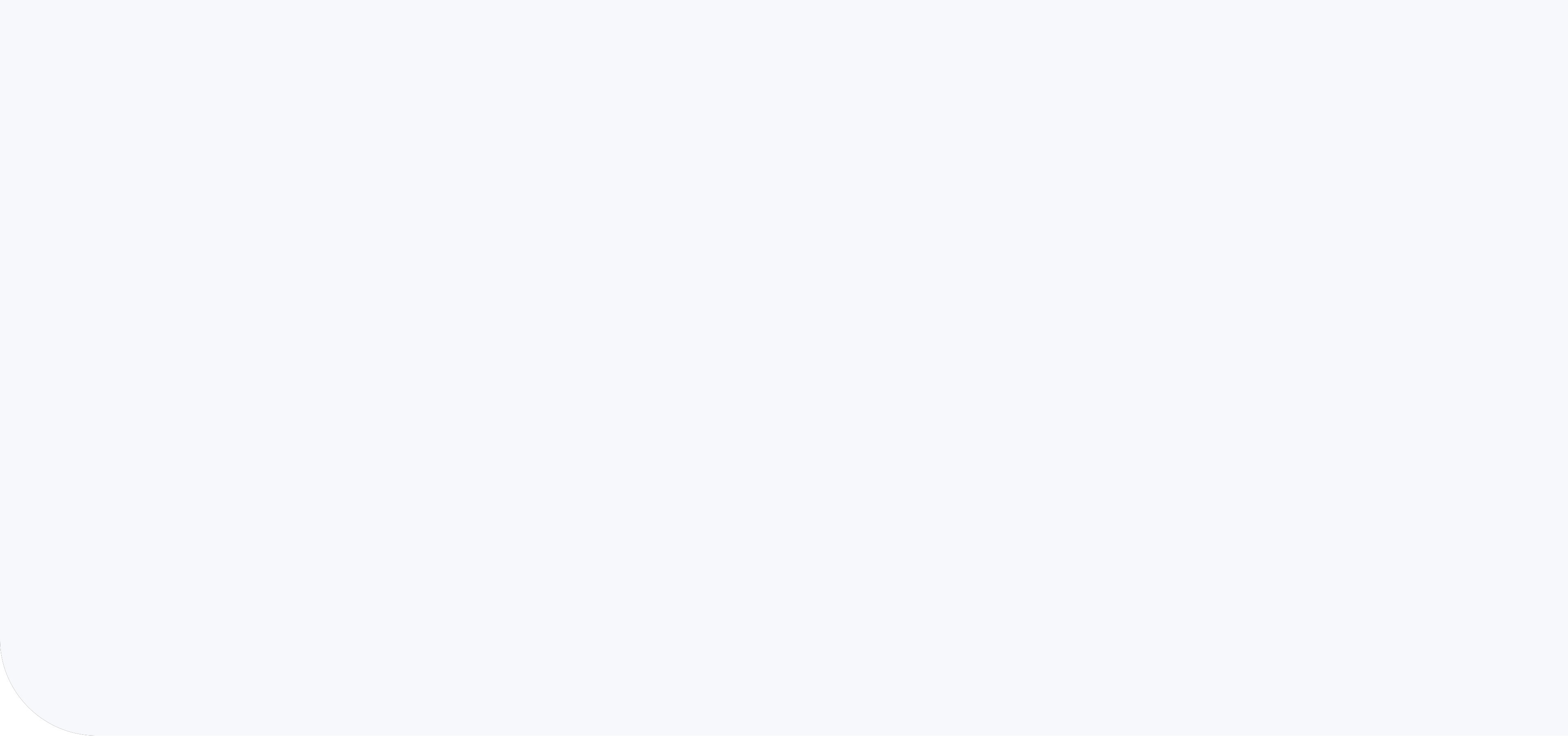 ¿Qué ocurre cuando la discapacidad se define de forma más estricta?
Cuando la discapacidad se define de forma más estricta, o con un punto límite más alto (p. ej., cuando alguien no puede funcionar «en absoluto» en un ámbito), entonces:
Los datos para ese indicador identificarán a menos personas con discapacidad dentro del conjunto de datos y solo incluirán a personas con mayores niveles de dificultad para funcionar.
Es probable que las personas con discapacidad se enfrenten a más barreras a la hora de conseguir un empleo que aquellas con niveles de dificultad de funcionamiento más bajos.
Los datos reflejarán una diferencia mucho mayor entre las tasas de empleo de las personas con y sin discapacidad. 
Esto sugerirá que estamos más lejos de conseguir igualdad e inclusión para el indicador de empleo. 
Por lo general, esto se aplicará también a otros indicadores, como la escolarización de los niños, los niveles de pobreza, el acceso a la atención sanitaria y el acceso al agua, el saneamiento y la higiene.
15
Taller de Promoción de los Datos sobre Discapacidad para Organizaciones de Personas con Discapacidad – SESIÓN 3
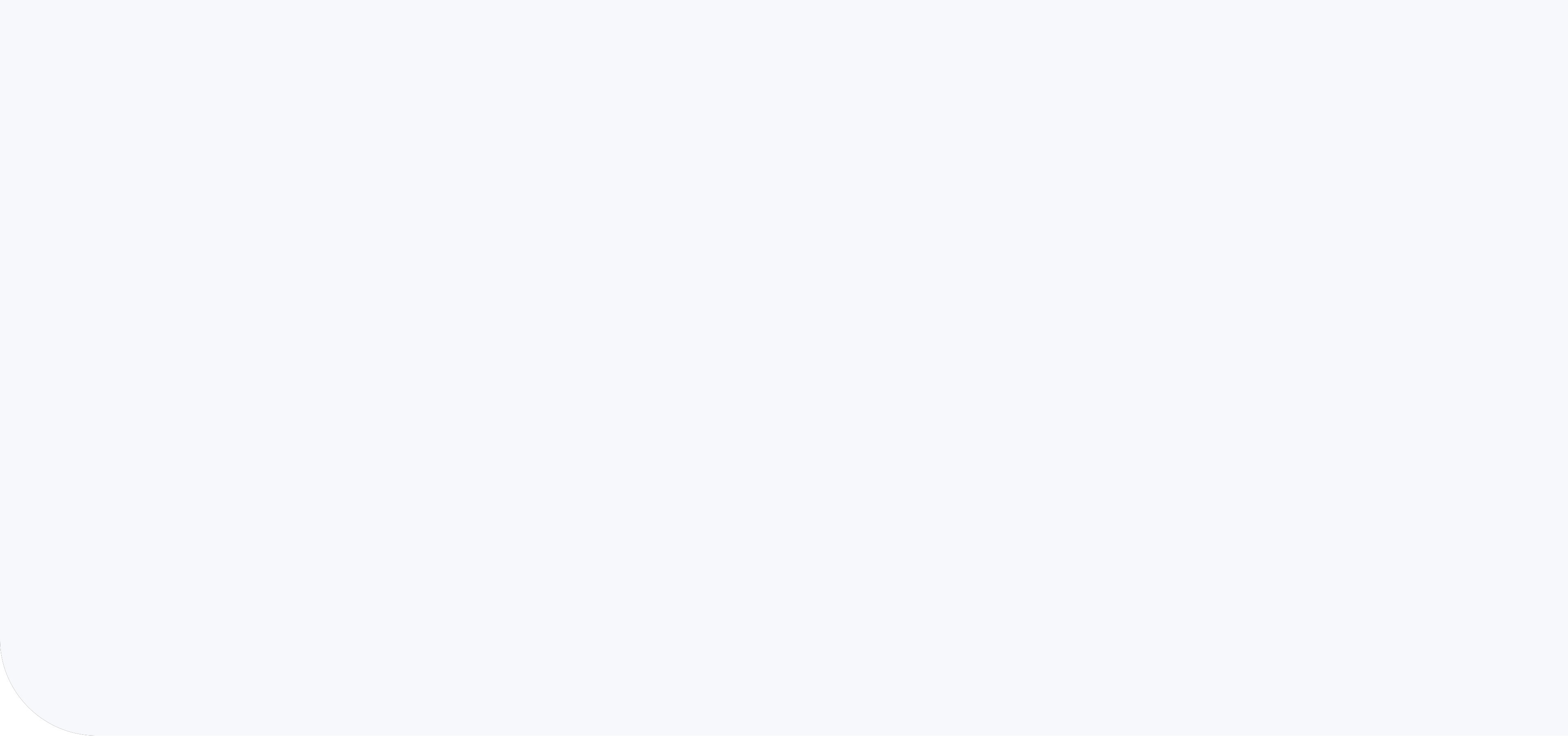 Resumen de los puntos clave
La identificación de la población con discapacidad estará determinada por:
el contenido de las preguntas 
el punto límite seleccionado
Estas elecciones afectarán a:
la estimación de la población con discapacidad
las características de la población
la magnitud de las diferencias entre las personas con y sin discapacidad
La selección de una definición debe reflejar el uso de los datos.
Es necesario informar con claridad de cómo se define la población.
Se ha elegido la definición recomendada (al menos «mucha» dificultad en al menos un ámbito), dado que es la más pertinente para supervisar los ODS..
16
Taller de Promoción de los Datos sobre Discapacidad para Organizaciones de Personas con Discapacidad – SESIÓN 3
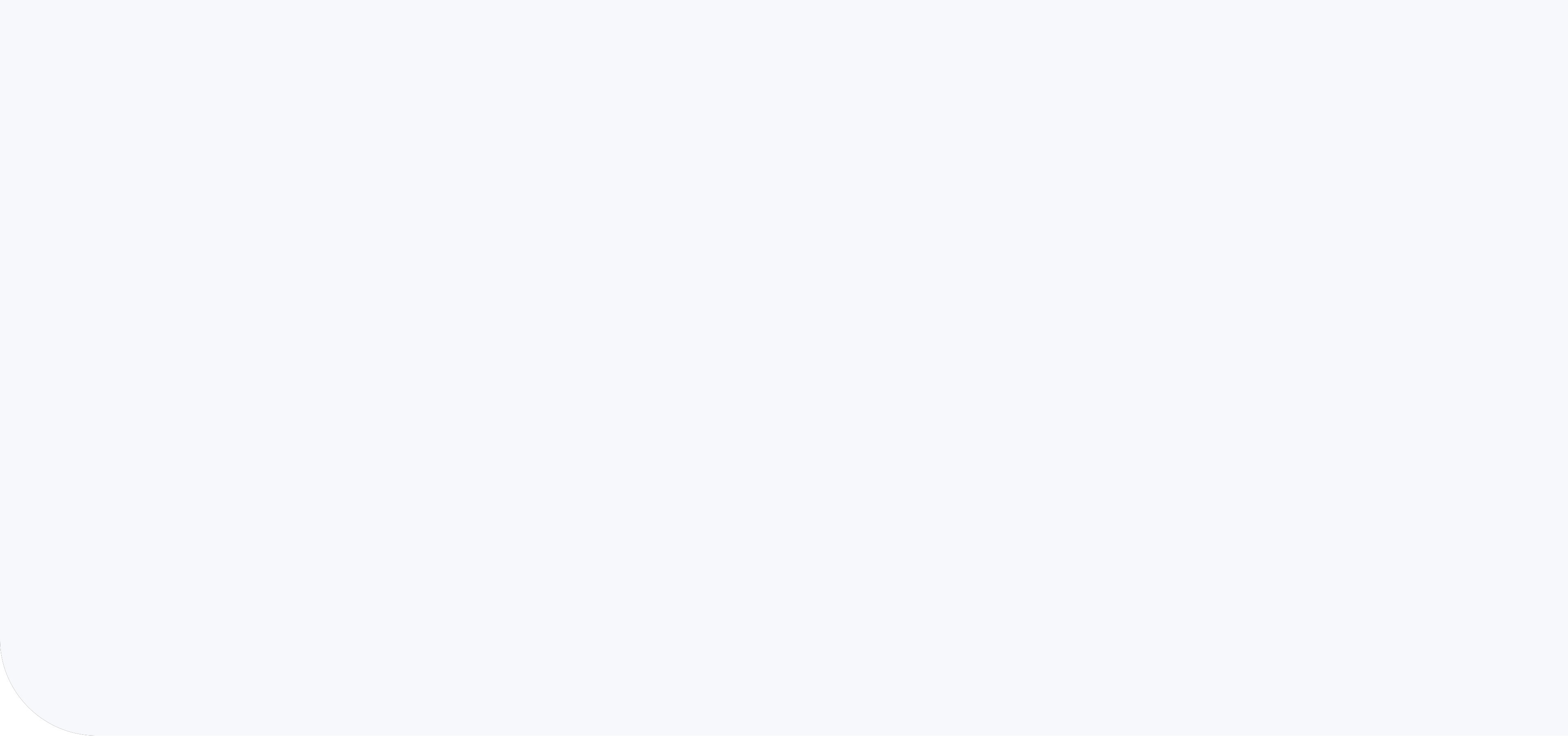 Puesta en práctica de la identificación de la población con discapacidad para el seguimiento local de los ODS y la CDPD
En su grupo:
Identifiquen una importante iniciativa local en la que se utilizarían datos desglosados para apoyar su promoción (p. ej., empleo, asistencia escolar, indicadores de pobreza) 
Debatan y recomienden los datos necesarios para determinar cualquier diferencia cuantificable entre aquellos que tienen discapacidades y aquellos que no.
17
Taller de Promoción de los Datos sobre Discapacidad para Organizaciones de Personas con Discapacidad – SESIÓN 3
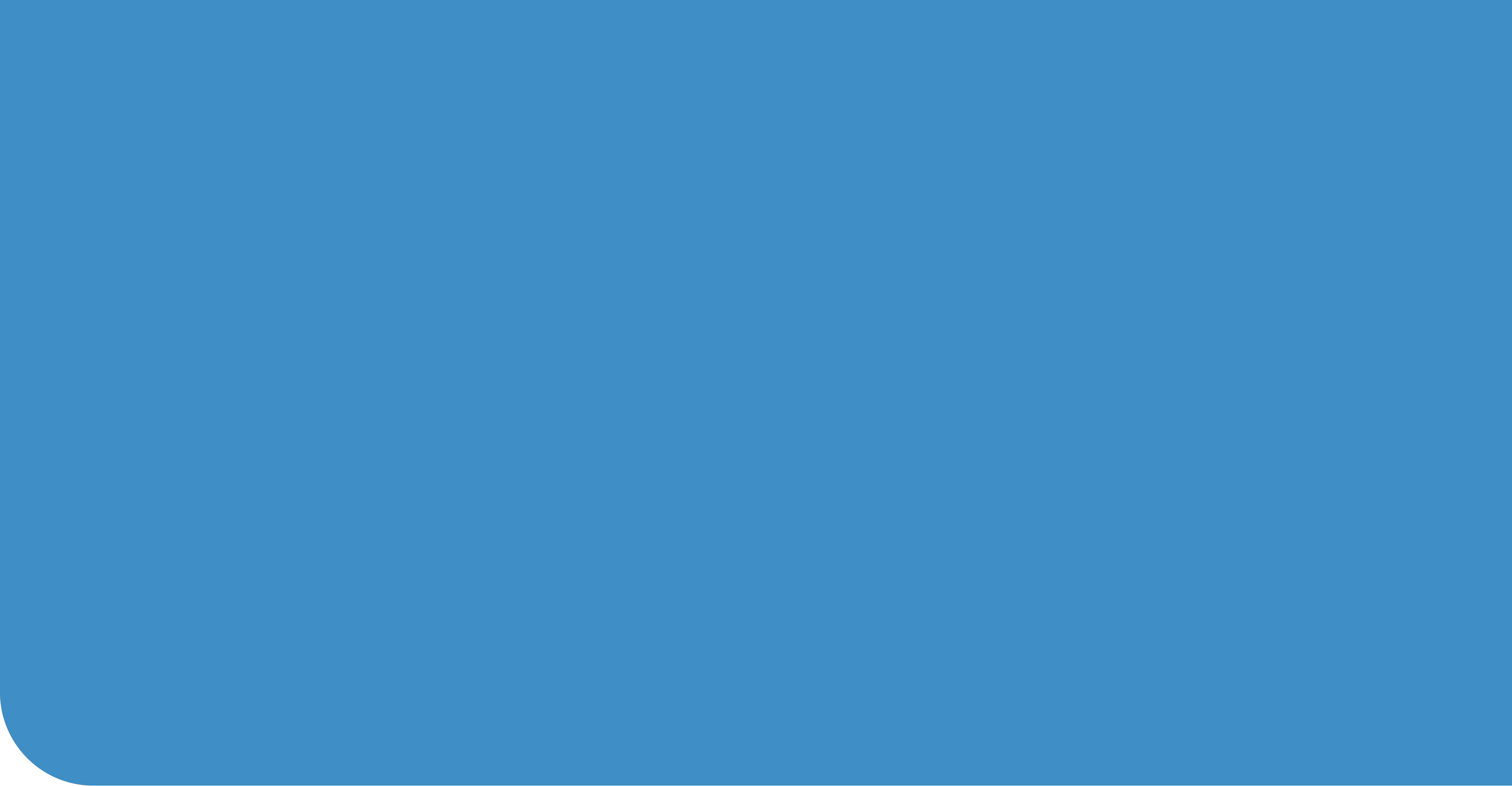 Fin de la sesiónPor favor, cumplimenten las Hojas de Reflexión individuales de esta sesión
Fin de la sesiónPor favor, cumplimentenlas Hojas de Reflexión individuales de esta sesión
18
Taller de Promoción de los Datos sobre Discapacidad para Organizaciones de Personas con Discapacidad – SESIÓN 3